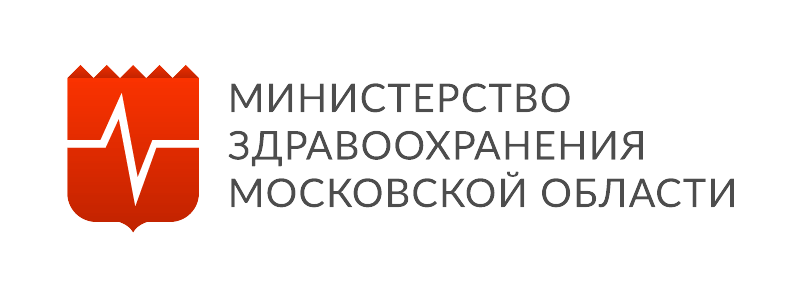 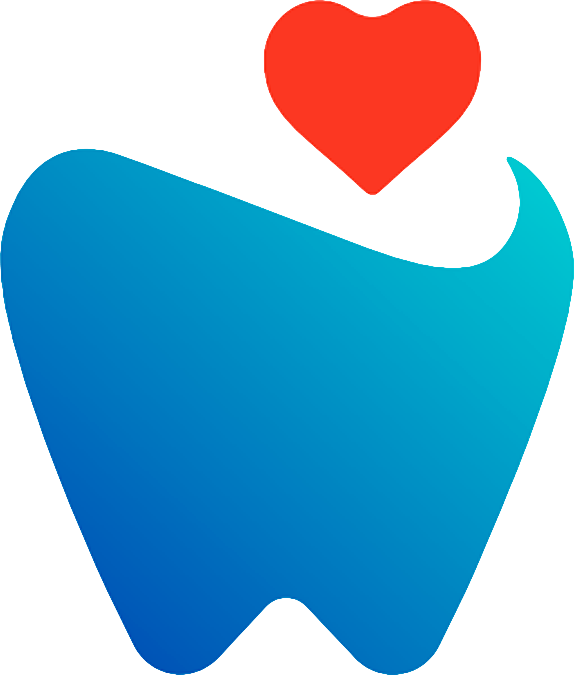 ПРОЕКТ «СТОМАТПОЛИКЛИНИКА ПЕРЕЗАГРУЗКА»
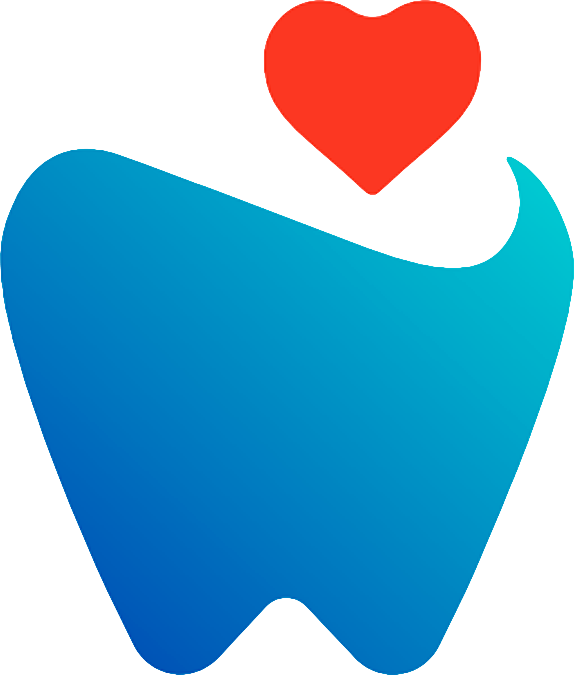 СТРУКТУРА
СТОМАТОЛОГИЧЕСКОЙ СЛУЖБЫ
30 тыс. 
Посещений в день
(15 % от всех посещений АПП) 
7,5 млн.
Посещений в год

1370 установок 
взрослый и смешанный прием

300 установок
детский прием
3,8%
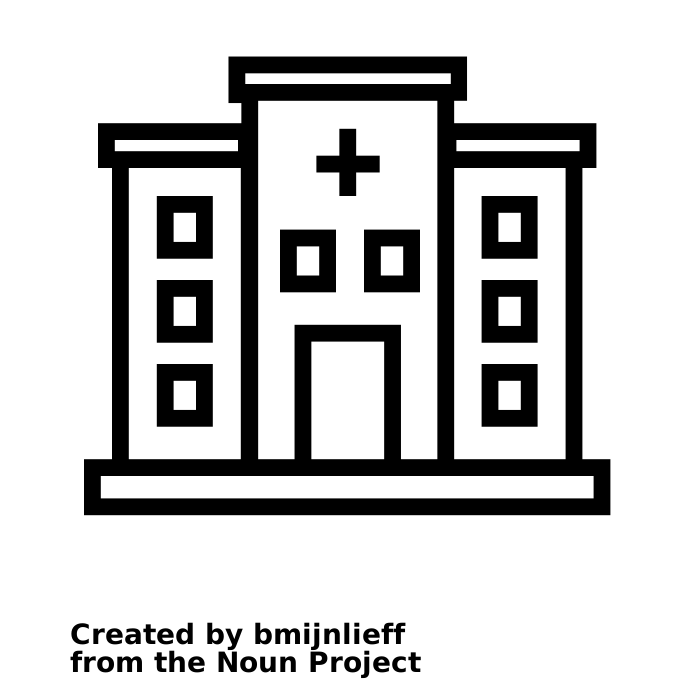 29
стоматологических поликлиник
75 юр.лиц
Вклад жалоб на стомат. службу 
от общего количества жалоб на АПП
29 
стоматологических поликлиник (СП)
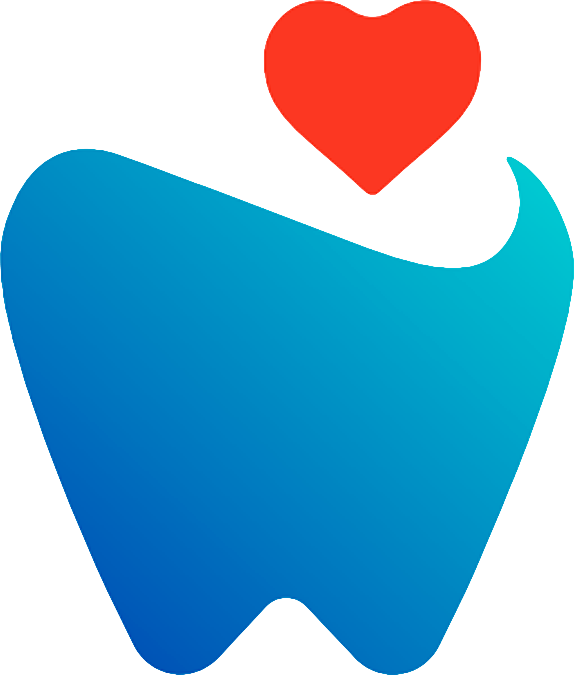 2 280
Всего врачей
1980 
Средний мед. персонал
(гигиенисты, зубные врачи, 
техники, м\с)
84 % 
Укомплектованность
46 
многопрофильных организаций оказывающих стоматологическую помощь (МО)
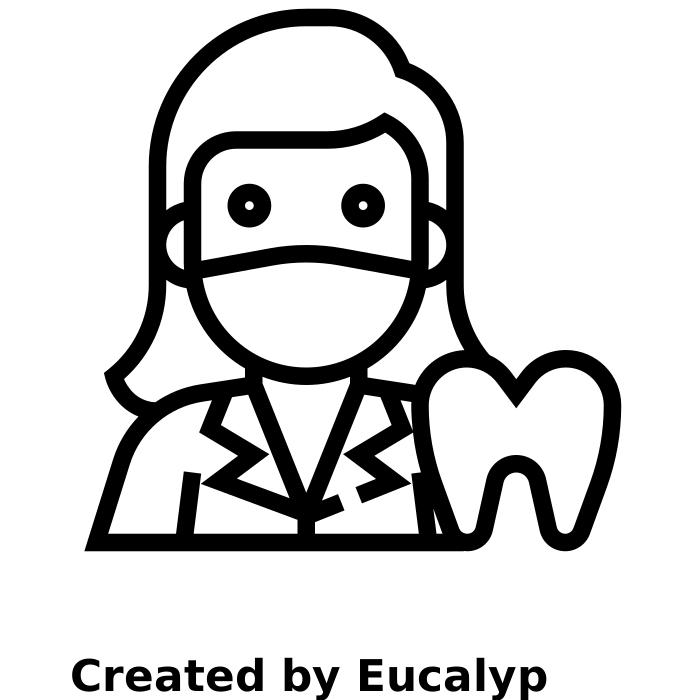 46
многопрофильных организаций оказывающих стоматологическую помощь
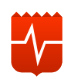 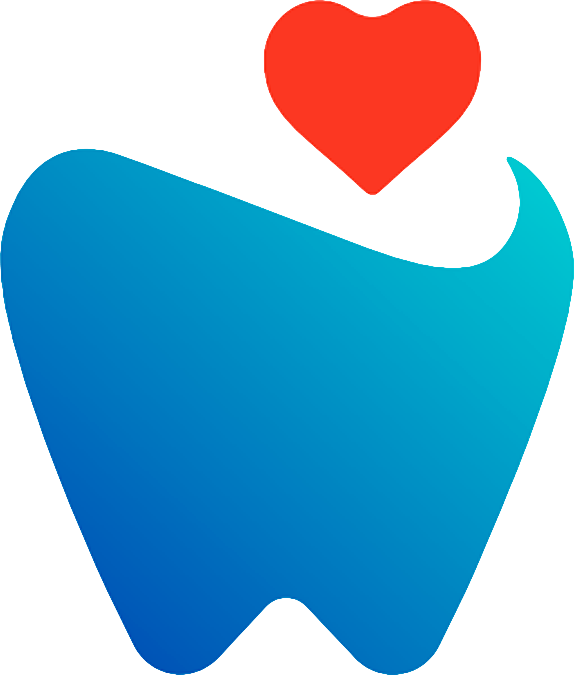 ПРОБЛЕМАТИКА И ЦЕЛЬ
01
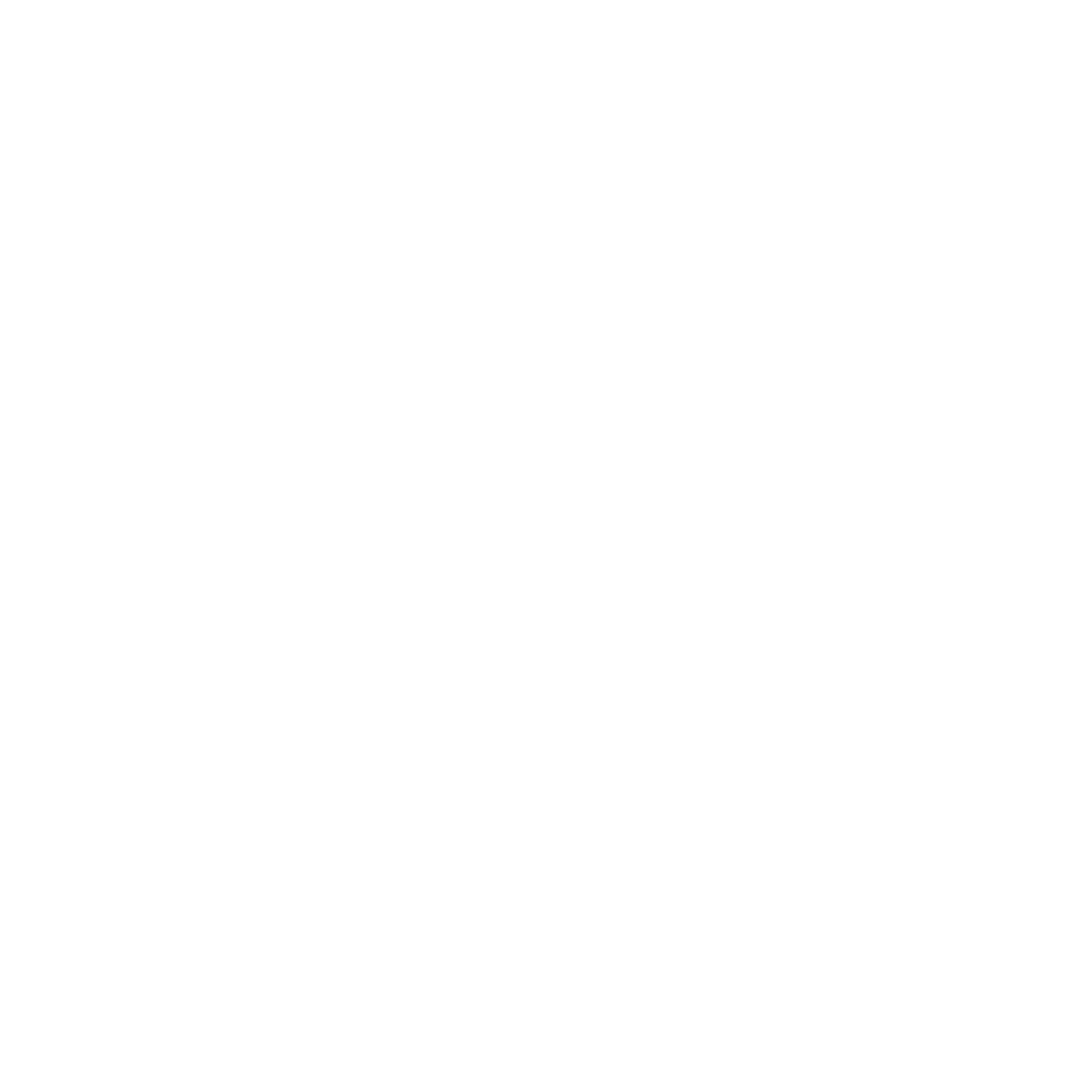 ЦЕЛЬ
Повышение качества и сокращение сроков ожидания до 10 дней  оказания медицинской помощи путем внедрения единого стандарта  стоматологической службы в  31 из 75 медицинских организаций оказывающих помощь по профилю стоматология 
(согласно приказу №67 от 02.02.2023 г.
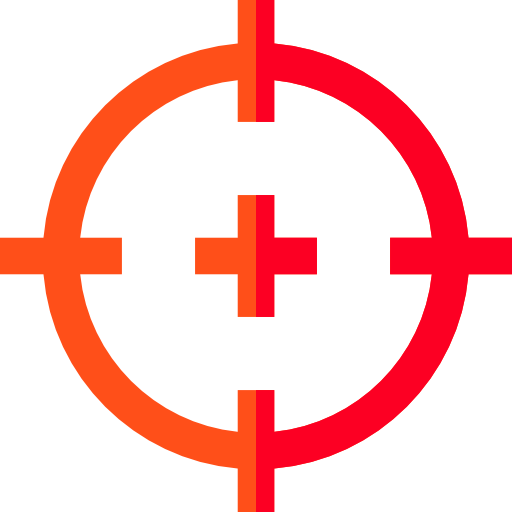 ‹#›
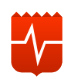 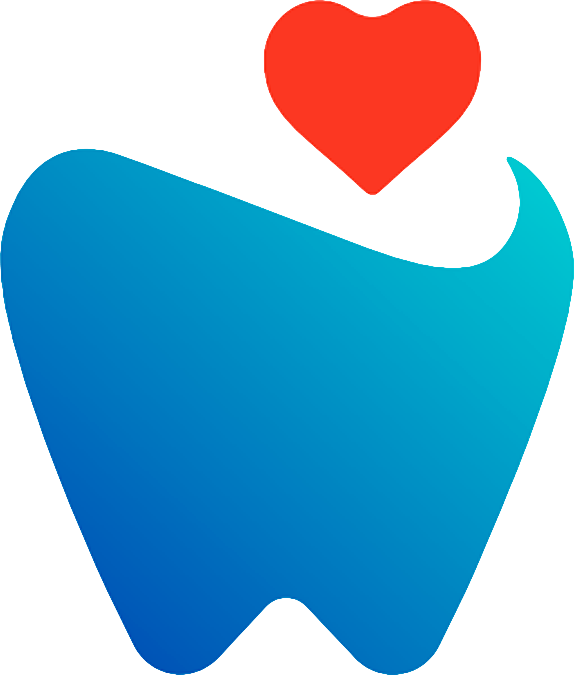 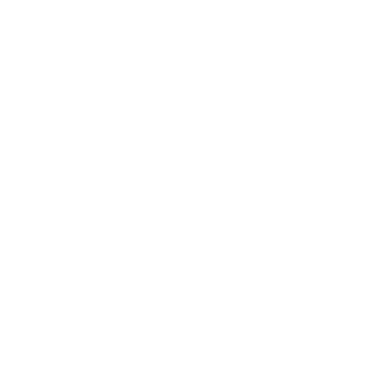 ‹#›
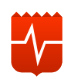 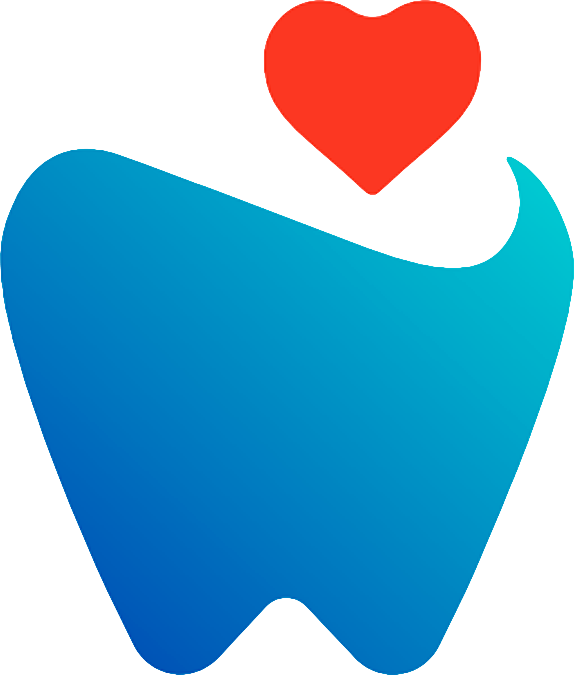 ЦЕЛЕВЫЕ ПОКАЗАТЕЛИ НА 2023 г.
Увеличить  выявление ЗНО челюстно-лицевой области на ранней стадии  на 10 % по итогам проведения онкоскрининга по сравнению с  2022 годом
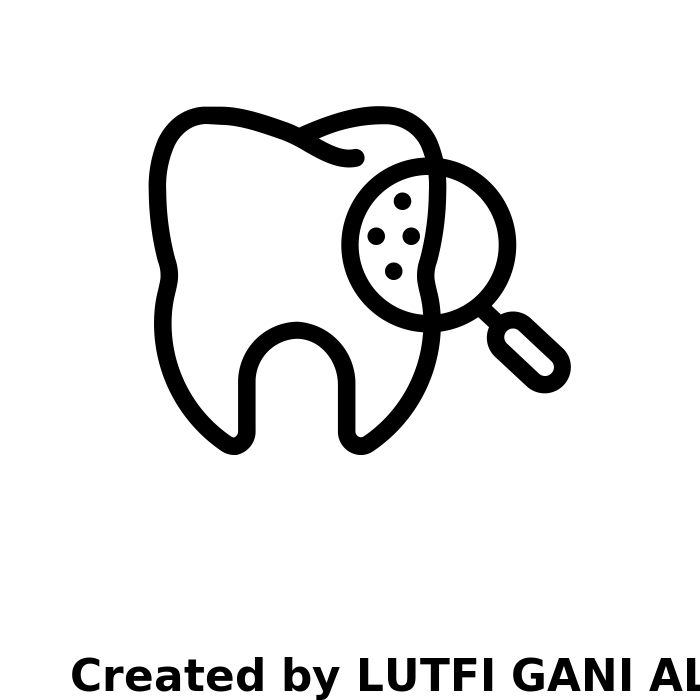 01
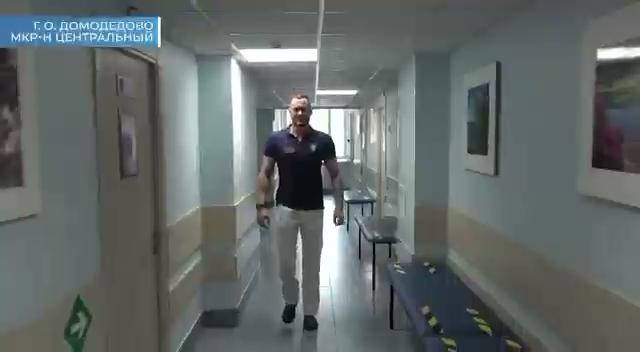 Проводится онкоскрининг  полости рта взрослого населения в 72  из 73 медицинских организаций. С целью раннего выявления онкологических заболеваний по алгоритму “зеленый коридор” (Направление пациентов с подозрением на онкологию в МОСП в кабинет онконастороженности для дальнейшего взятия биопсии  и исключения ложноположительных случаев
Проведены выездные циклы обучения в стоматологических поликлиниках Московской области  по теме "Онконастороженность в практике врача стоматолога" Обучение прошло 222 специалиста.
Внесен в КР показательпо выполнению плана проведения онкоскрининга полости рта. 
Закуплено более  50 аппаратов для  стоматоскопии 
Проведен аудит проведения онкоскрининга полости рта  в 29 стоматологических поликлиниках
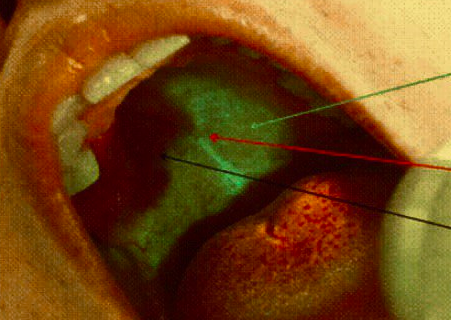 нормальная
очаг
граница
‹#›
Приложение 1
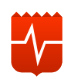 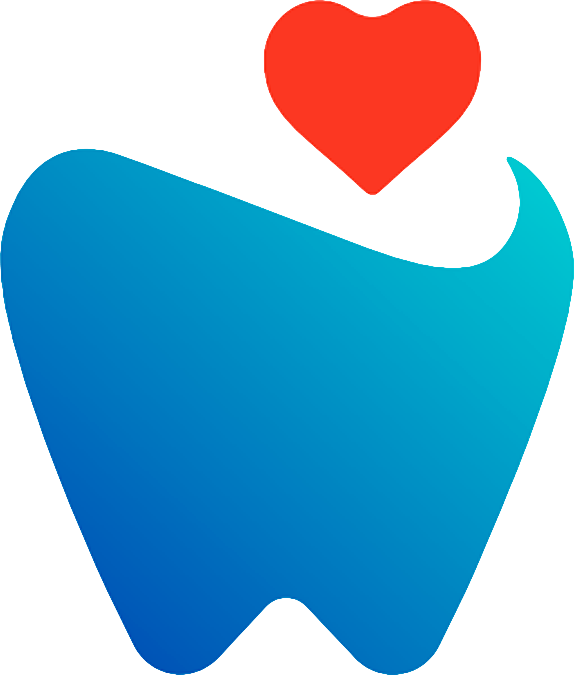 ОНКОСКРИНИНГ ПОЛОСТИ РТА
КЛИЕНТСКИЙ ПУТЬ ПАЦИЕНТА  С ПОДОЗРЕНИЕМ НА ЗЛОКАЧЕСТВЕННОЕ ЗАБОЛЕВАНИЕ СТОМАТОЛОГИЧЕСКОГО ПРОФИЛЯ
-
ПАЦИЕНТ
Повторный онкоскрининг для исключения ложноположительных случаев
1 день
Медицинская организация
Взятие 
БИОПСИИ
Выдача результатов исследований биоматериала
+
Направление анализов в патогистологическую лабораторию МОНИКИ
Кабинет первичного 
приема
(онконастороженности)
Проф. осмотр (онкоскрининг) 
полости рта
+/-
-
+
3 дня
Подозрения
Направление 
в ГАУЗ МО МОСП
+
Администратор центра ПВО полости рта ГАУЗ МО МОСП
Врач-онколог 
ГДО МОНИКИ
-
Постановка на ДН
(к.я. 2 раза в год)
Комплексная диагностика
Онкоконсилиум
‹#›
ЦЕЛЕВЫЕ ПОКАЗАТЕЛИ НА 2023 г.
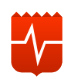 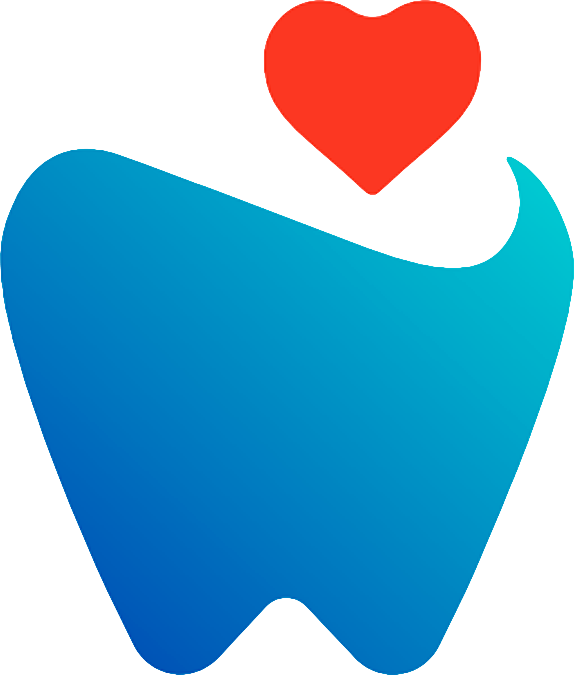 В 3 медицинских организациях лечение с применением наркоза в условиях дневного стационара
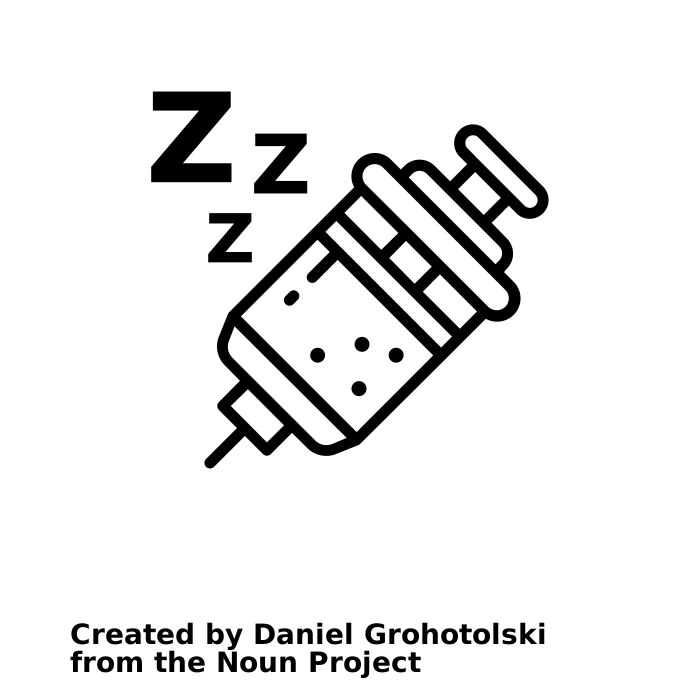 02
01
02
03
Отделение  оказания стоматологической помощи под наркозом в условиях дневного  стационара в ГАУЗ МО                 «Домодедовская городская стоматологическая поликлиника»
Второй медицинский пост на оказание стоматологической помощи под наркозом в условиях дневного стационара в ГАУЗ МО Московская областная стоматологическая поликлиника
Отделение стоматологической помощи под наркозом в условиях дневного  стационара в ГБУЗ МО Московский областной       научно-исследовательский клинический институт имени М. Ф. Владимирского
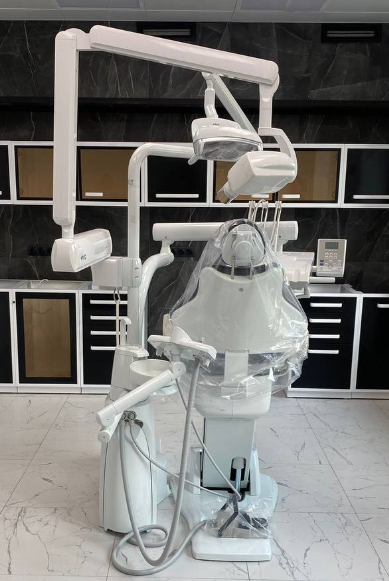 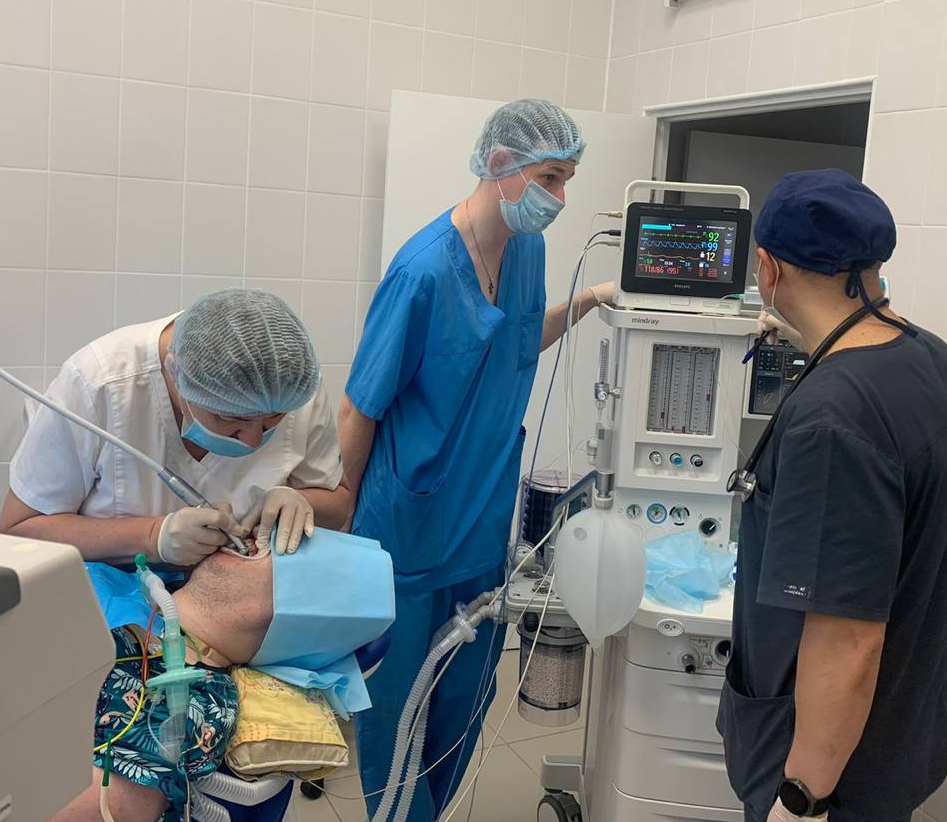 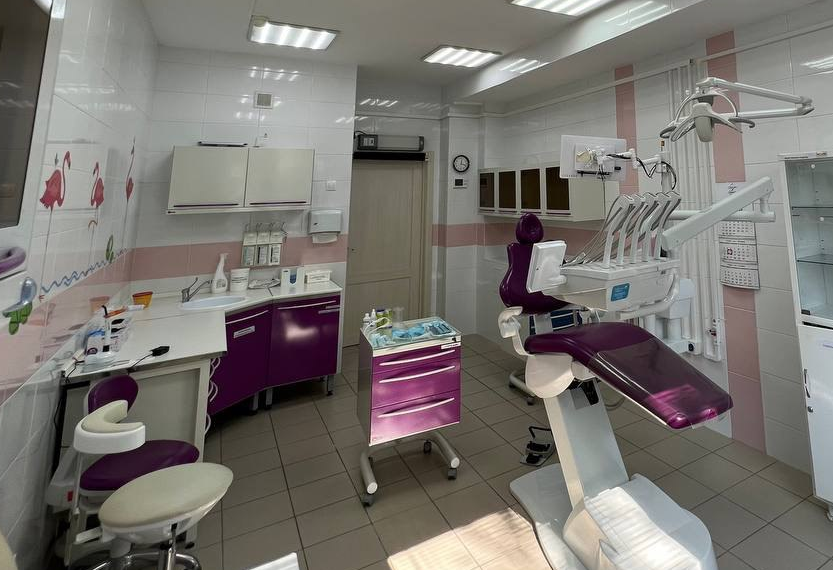 ‹#›
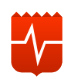 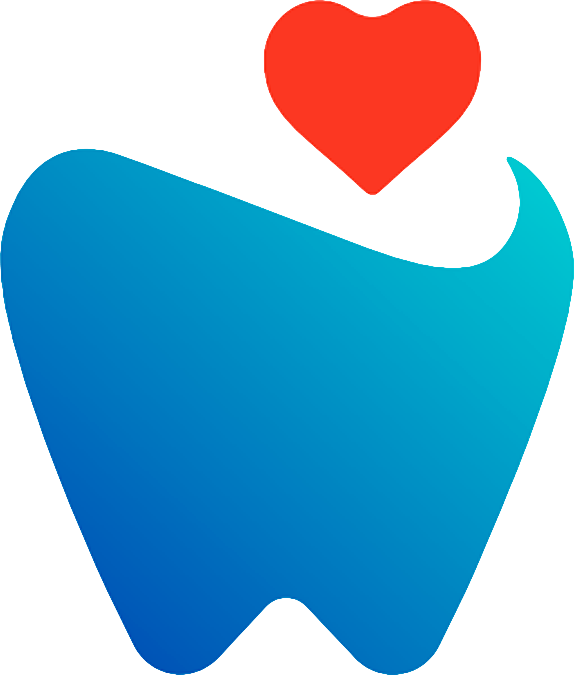 Задача 3296  Представить информацию о доступности, статусе (было/стало) и мероприятиях в рамках проекта.
Увеличение доступности стоматологической помощи взрослому и детскому 
населению до 10 дней в 100 %  медицинских организациях
03
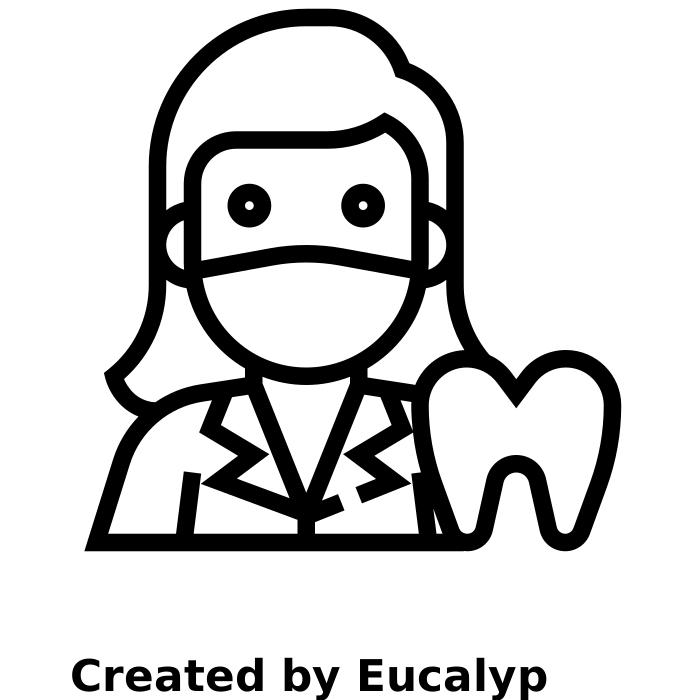 Организационные решения
‹#›
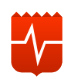 Приложение 2
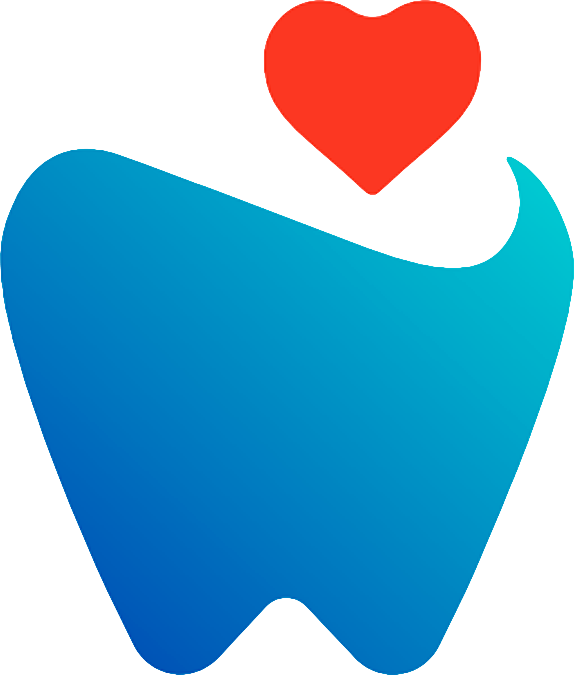 КЛИЕНТСКИЙ ПУТЬ ПАЦИЕНТОВ (ДЕТЕЙ), ИМЕЮЩИХ ИНВАЛИДНОСТЬ ПО НАПРАВЛЕНИЮ НА ПОЛУЧЕНИЕ СТОМАТОЛОГИЧЕСКОЙ ПОМОЩИ ПОД НАРКОЗОМ
Профосмотры у врача-стоматолога детского 
1 раз в 3 месяца
4-5 месяцев
Наличие показаний к наркозу в условиях круглосуточного стационара
ПАЦИЕНТ
Оказание стоматологической помощи (терапевтической, хирургической) в условиях дневного стационара ГБУЗ МО МОСП
НЕТ
Консультация врача-ортодонта
ДА
Врачебная комиссия
Консультация врача-анестезиолога-реаниматолога
Медицинская организация
до 10 дней
до 2 месяцев
Направление 
(Форма 057/у-04)
до 10 дней
Сбор анамнеза, осмотр, план лечения
Осмотр врача-стоматолога либо врача-стоматолога детского
Наличие сердечно-сосудистой патологии
ГБУЗ ДГКБ 
им. Н.Ф Филатова ДЗМ
Направление в детский смотровой кабинет ГБУЗ МО МОСП (Форма 057/у-04)
Наличие неврологической патологии
ГБУЗ НПЦ им. Ф.В. Войно-Ясенецкого ДЗМ
Возможно оказание помощи под местным обезболиванием
до 10 дней
НЕТ
Требуется 
неотложная 
помощь
Наличие эндокринной, дыхательной патологии, аллергии, заболеваний крови
ГБУЗ Морозовская 
ДГКБ ДЗМ
НЕТ
ДА
ДА
В день обращения
до 10 дней
Направление 
(Форма 057/у-04)
ГБУЗ ДГКБ св. Владимира ДЗМ
Оказание стоматологической помощи по месту жительства
‹#›
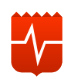 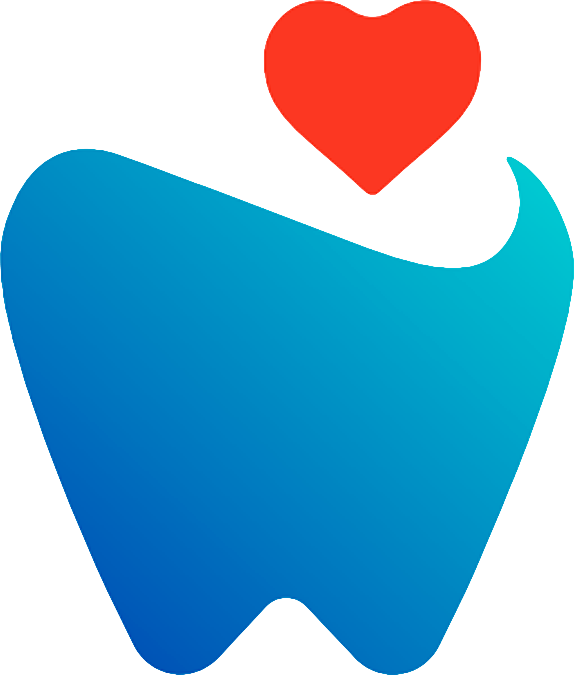 ПОКАЗАТЕЛИ КОМПЛЕКСНОГО РЕЙТИНГА СТОМАТОЛОГИИ
‹#›
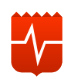 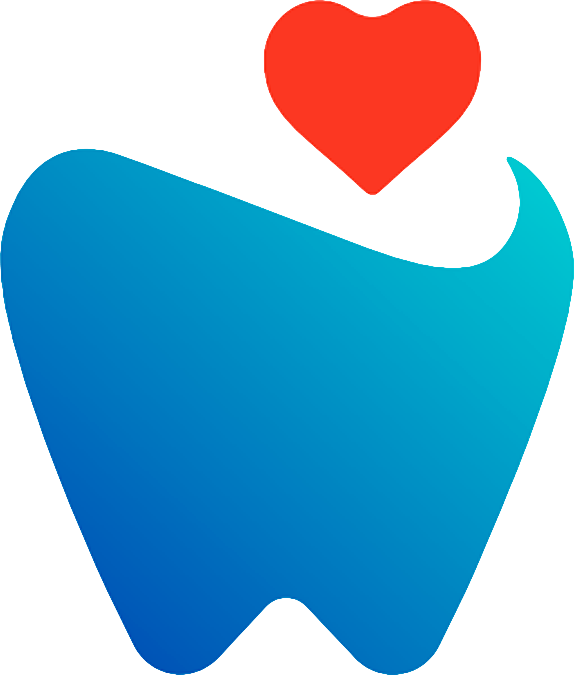 ДАШБОРД КОМПЛЕКСНЫЙ РЕЙТИНГ “СТОМАТОЛОГИЯ”
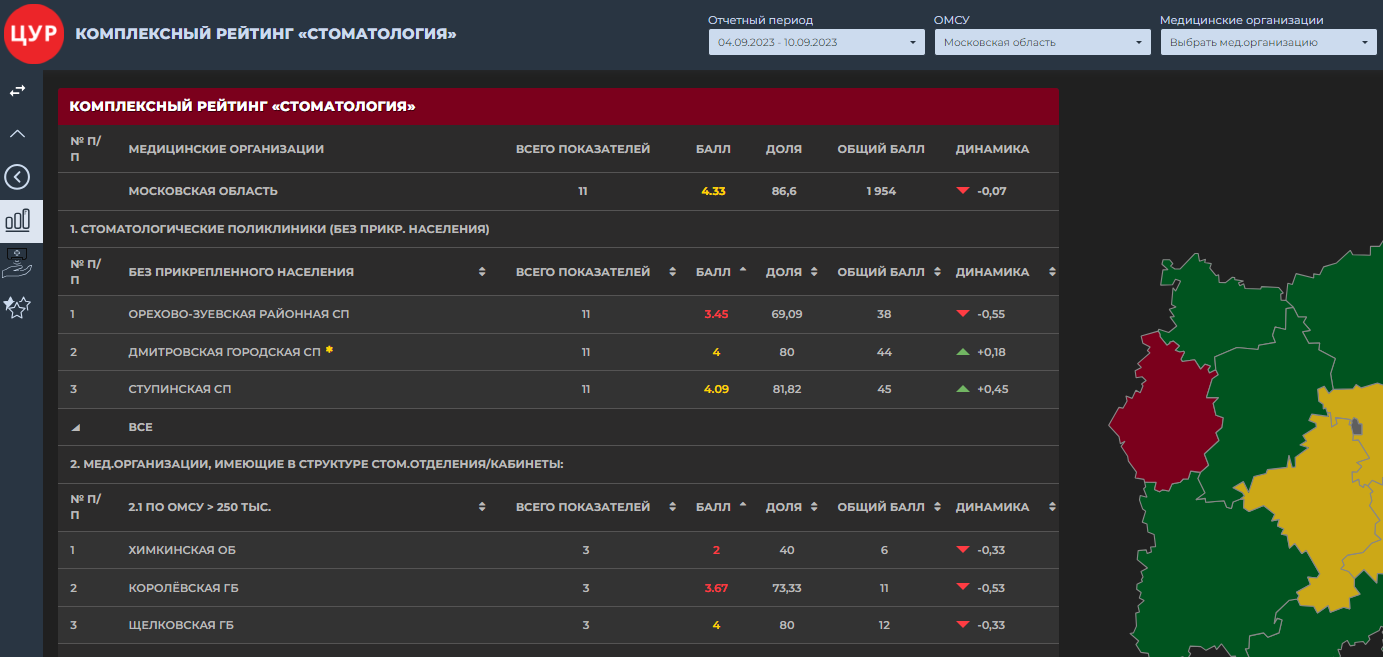 ‹#›
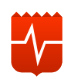 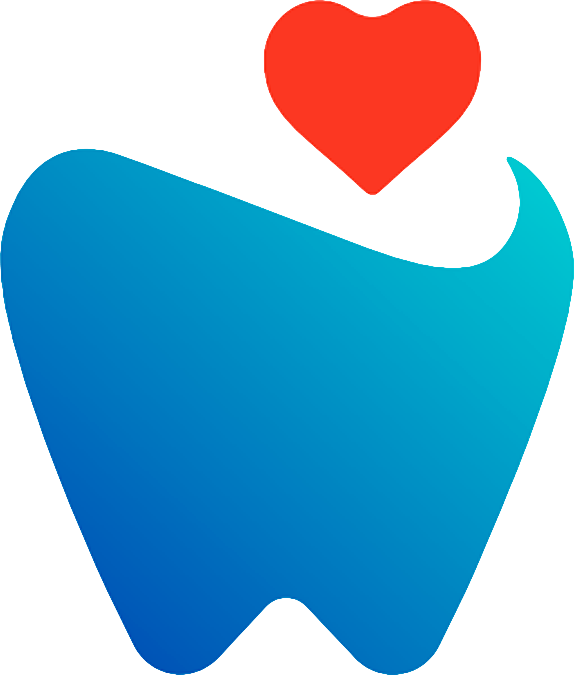 КАЧЕСТВО  Цифровое решение вопроса доступности оказания стомат.помощи
Внедрение шаблонов медицинских записей по профилю стоматология в ЕМИАС МО
Сокращение времени заполнения медицинских записей в 4 раза

 Средняя экономия времени 1 врача 07 мин. 08 сек. * 13 ячеек (1 смена)= 92 мин 44 сек в день  Это 4 дополнительные ячейки по 20 минут в смену
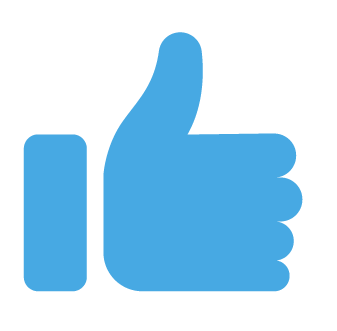 Хронометраж времени внесения медицинских записей
Без использования шаблона
С использованием  шаблона
Экономия времени
Специальность
Стоматолог терапевт

Детский стоматолог 

Хирург
08  мин 22 сек

09 мин 15 сек

10 мин 38 сек
02 мин 22 сек

02 мин 08 сек

02 мин 21 сек
06 мин 00 сек

07 мин 07 сек

08 мин 17 сек
‹#›
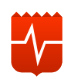 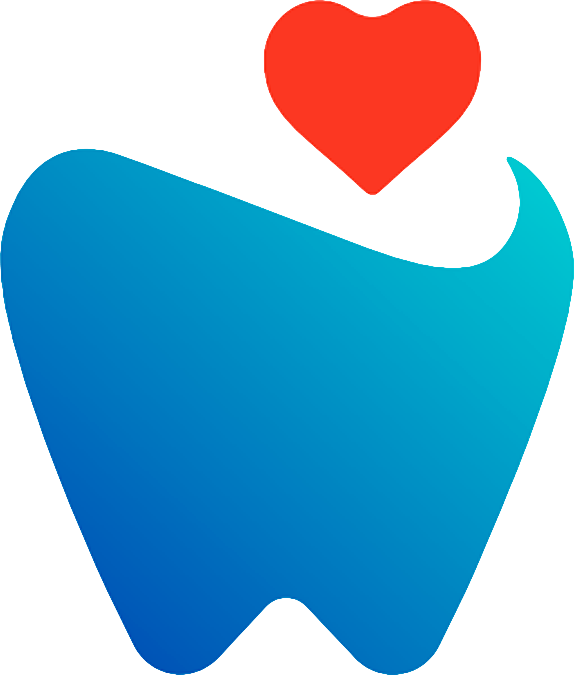 КАЧЕСТВО
05
Внедрение блока платные услуги в медицинских организациях по профилю стоматология в ЕМИАС
Создание и ведение расписания на платные медицинские услуги в ЕМИАС
(разделение приема ОМС и ПДД,  устранение пересечения приемов) 
Загрузка договоров, справочников услуг, прейскурантов,  врачей, зубных техников, ассистентов  в ЕМИАС
Выгрузка данных для расчета заработной платы 

Средний рост показателя соотношения дохода от ПДД к ОМС на 7% у медицинских организаций внедривших блок ПДД в ЕМИАС
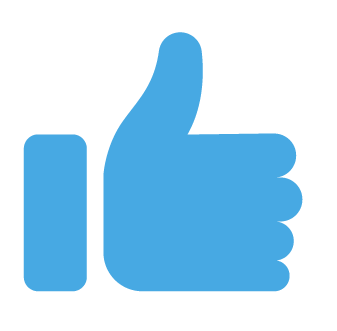 ‹#›
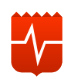 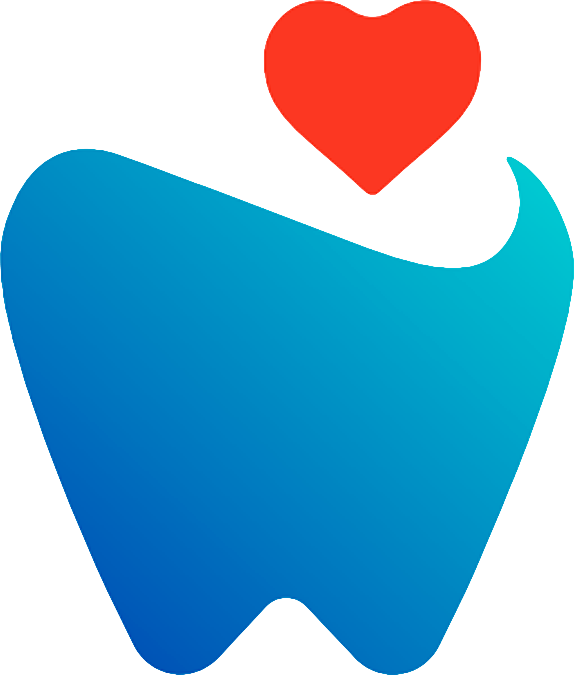 СТАНДАРТ ПРОЕКТА 
«СТОМАТПОЛИКЛИНИКА : ПЕРЕЗАГРУЗКА»
1
2
3
НАВИГАЦИЯ
ЭЛЕКТРОННОЕ РАСПИСАНИЕ
ИНФОРМИРОВАНИЕ
Электронное табло с расписанием врачей
Информационные навигационные стенды
Внешняя и внутренняя в соответствии с брендбуком “Наша стоматология”
Для поиска информации о расположении 3 любых кабинетов на навигационном стенде пациенту требуется (время принятия решения) не более 30 сек.
Установка электронного расписания врачей в фойе на 1 этаже поликлиники
5
КОМФОРТ
6
ЭЛЕКТРОННАЯ ОЧЕРЕДЬ
Зона комфортного ожидания
кулер со стаканами в стаканодержателях, мягкие посадочные места, телевизор

Туалет для пациентов
Жидкое мыло с дозатором, туалетная бумага, 
бумажные полотенца/электросушилка для рук, график уборки туалета
4
СМОТРОВЫЕ КАБИНЕТЫ
Электронная очередь по необходимости для обеспечения  возможности равномерно распределить поток пациентов в течении дня в регистратуру, а также в кабинеты стоматполиклиники представлена инфоматом , монитором с голосовым оповещением пациентов
Рекомендуется организовывать в стоматологической поликлинике по усмотрению ее руководителя при наличии стоматологической поликлинике более 5 кресел и технической возможности
8
ОНКОСКРИНИНГ
Кабинет оснащается рентгено-диагностическим оборудованием и аппаратурой с учетом проектной документации и стандарта оснащения
10
НАРКОЗ В ДНЕВНОМ СТАЦИОНАРЕ *
Проведение онкоскрининга полости рта первично обратившимся пациентам и пациентам с подозрением на ЗНО
ОРГАНИЗАЦИЯ КАБИНЕТОВ ПО СИСТЕМЕ 5С
7
Кабинет оснащается рентгено-диагностическим оборудованием и аппаратурой с учетом проектной документации и стандарта оснащения
Все рабочие места оптимизированы по системе 5С
ОРГАНИЗАЦИЯ РЕНТГЕНОЛОГИЧЕСКОГО КАБИНЕТА
9
Получение лицензии на организацию стоматологического лечения по профилю хирургия и терапия в условиях дневного стационара в 3 медицинских организациях в 2023 году
‹#›
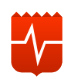 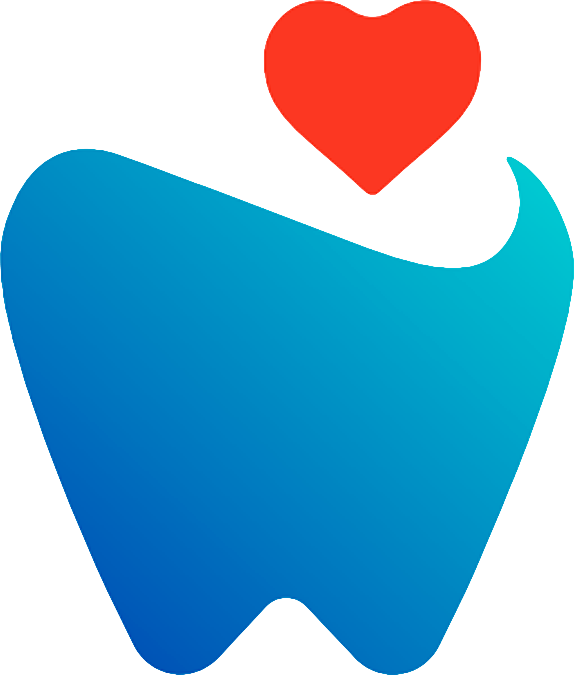 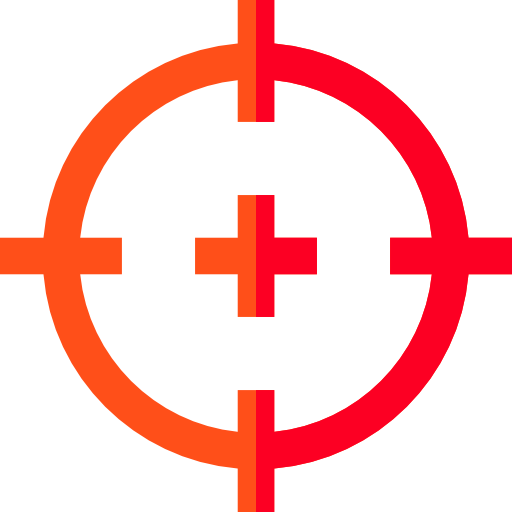 Повышение качества оказания медицинской помощи путем внедрения единого стандарта  стоматологической службы 
в 31 из 75 медицинских
организаций оказывающих помощь по профилю стоматология 
(согласно приказу №67 от 02.02.2023 г.)
На текущий момент
в 12 стоматологических  поликлиниках и 18 многопрофильных мо полностью внедрен стандарт
‹#›
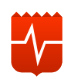 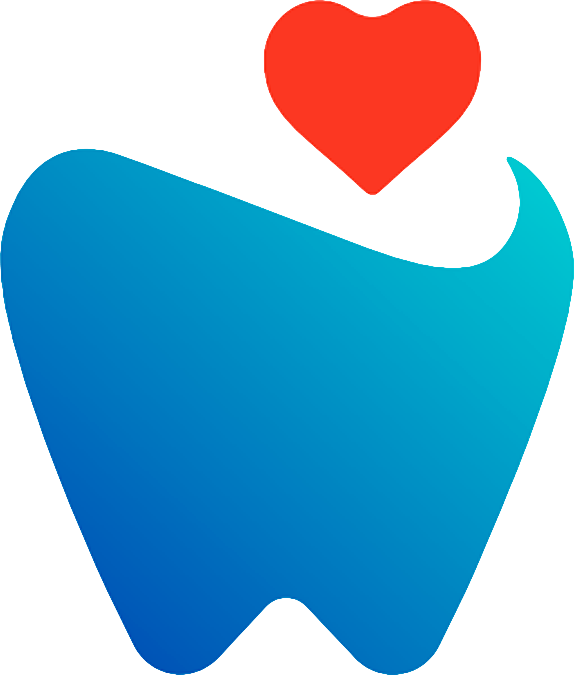 ПРИМЕРЫ ВНЕДРЕНИЯ СТАНДАРТА ПРОЕКТА  «СТОМАТПОЛИКЛИНИКА : ПЕРЕЗАГРУЗКА»
ПО БРЕНДБУКУ «НАША СТОМАТОЛОГИЯ»
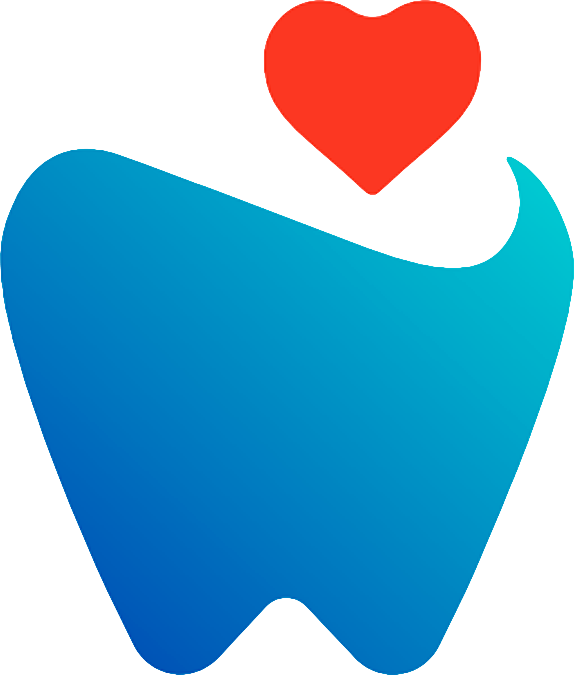 Вывеска
Электронное расписание
Навигационные стенды
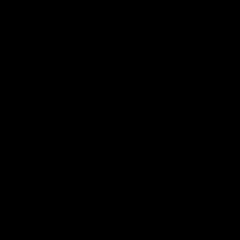 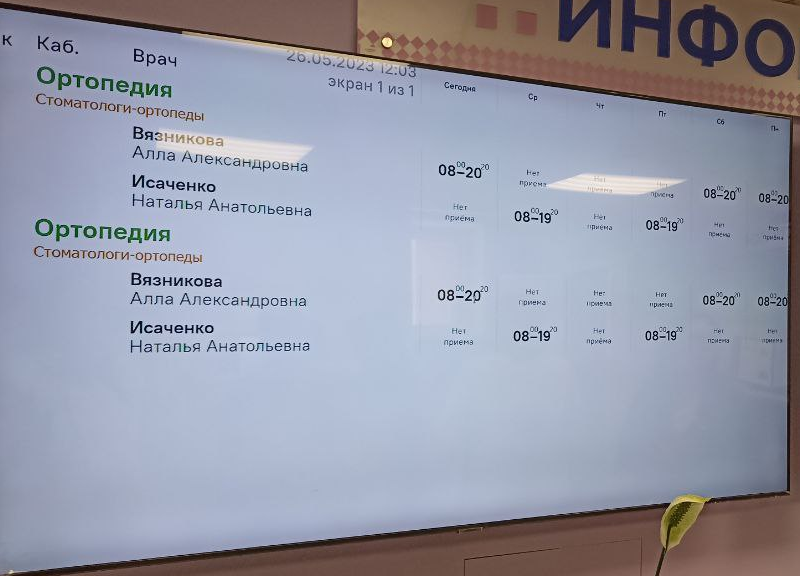 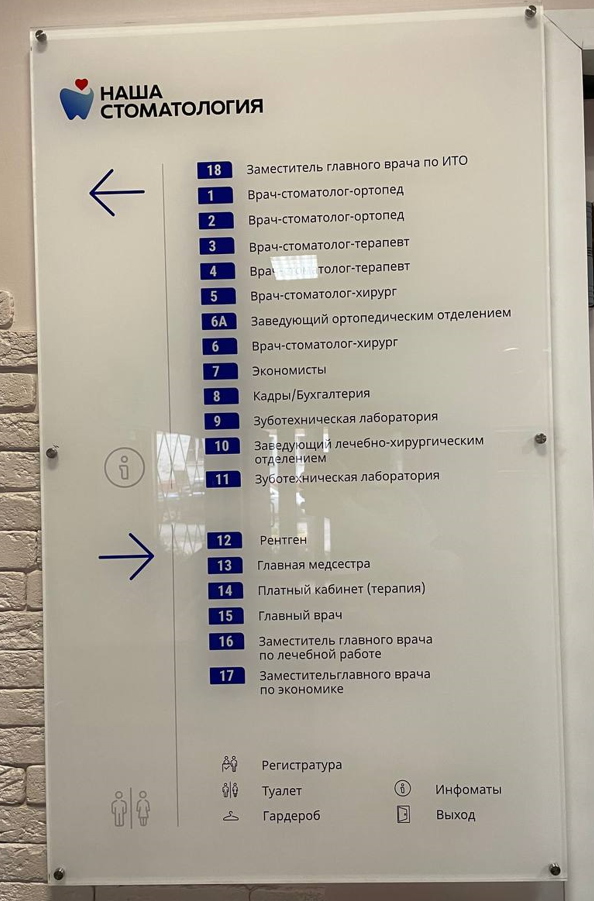 Домодедовская городская стоматологическая поликлиника
Королёвская  стоматологическая поликлиника
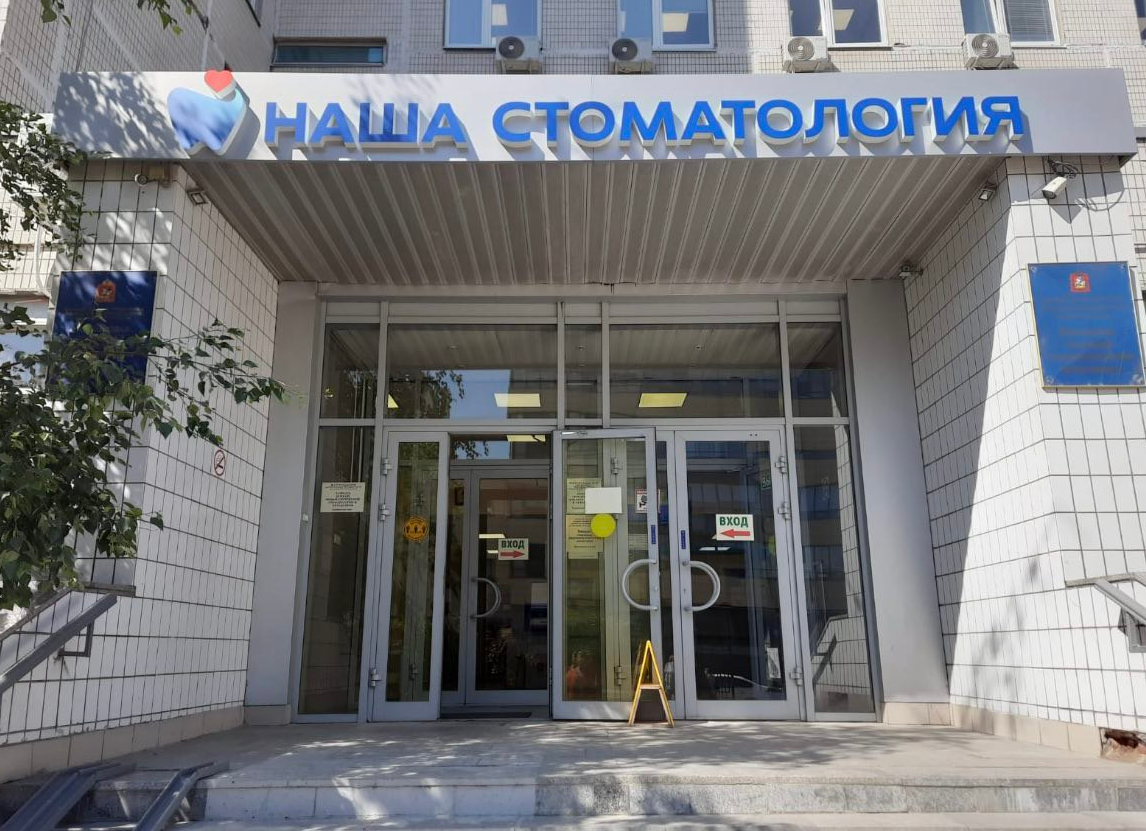 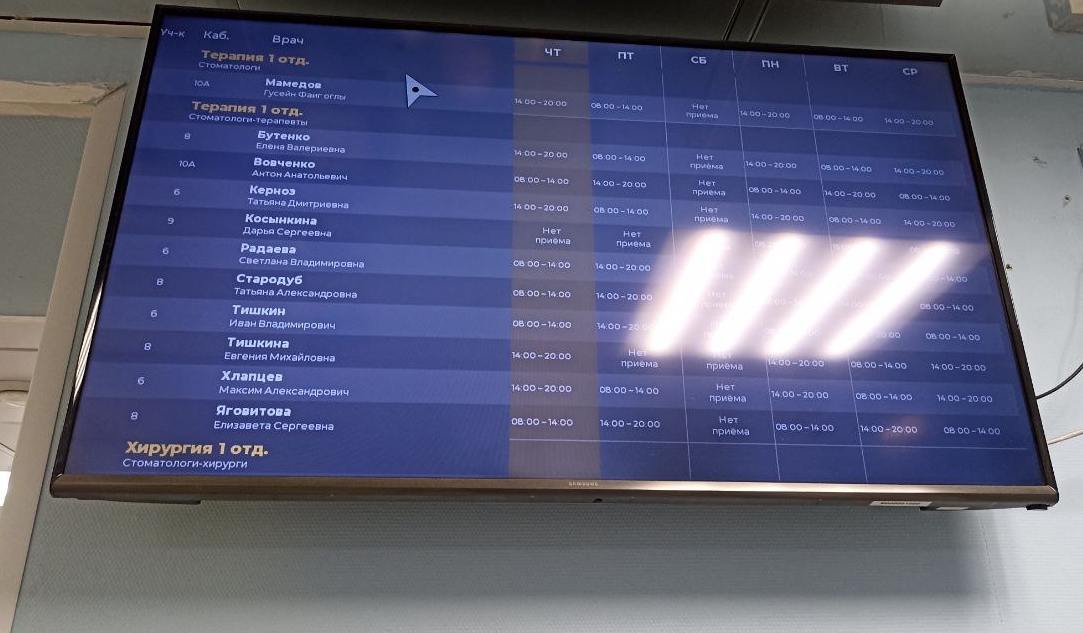 Химкинская стоматологическая поликлиника
Мытищинская районная стоматологическая поликлиника
Московская областная стоматологическая поликлиника
‹#›
Электронная очередь
Навигация у кабинетов
Зоны комфортного ожидания
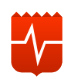 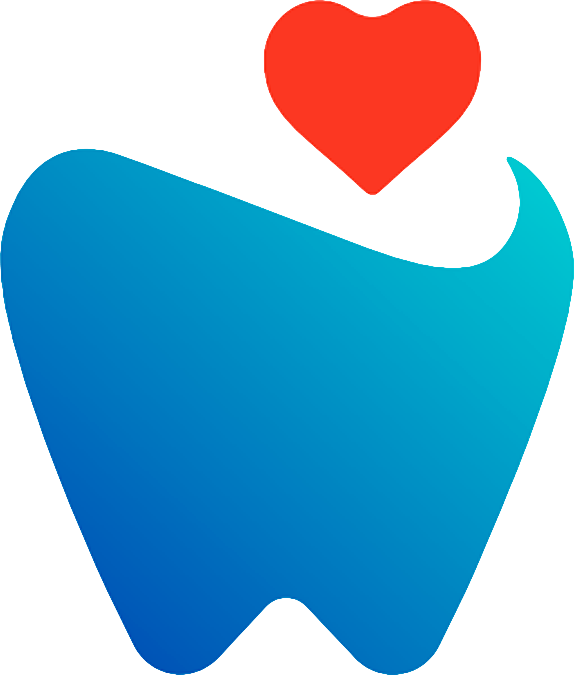 ПРИМЕРЫ ВНЕДРЕНИЯ СТАНДАРТА ПРОЕКТА  «СТОМАТПОЛИКЛИНИКА : ПЕРЕЗАГРУЗКА»
ПО БРЕНДБУКУ «НАША СТОМАТОЛОГИЯ»
Электронная очередь
Зоны комфортного ожидания
Навигация у кабинетов
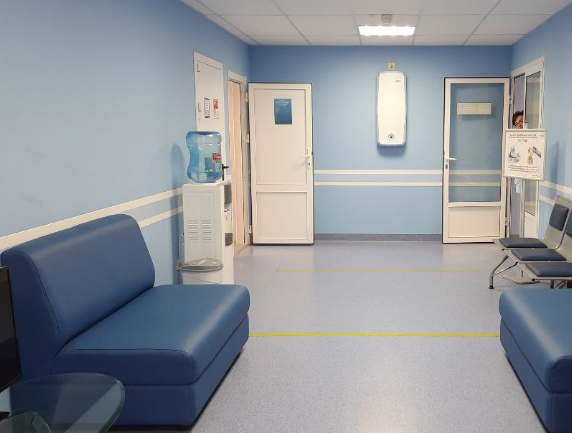 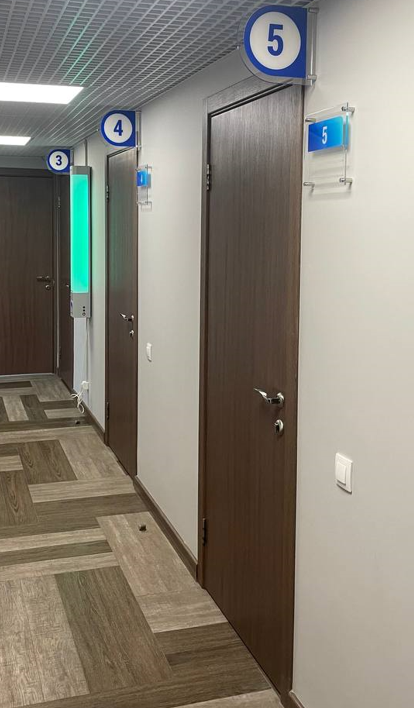 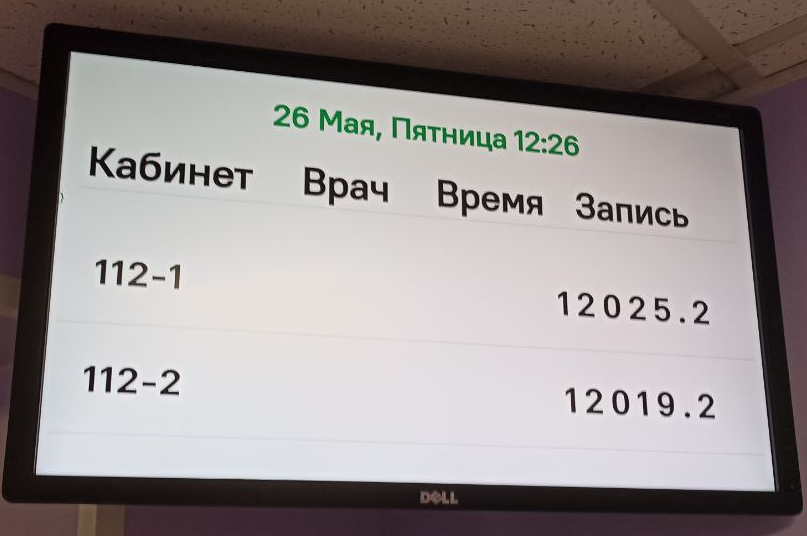 Московская областная  стоматологическая поликлиника
Королёвская  стоматологическая поликлиника
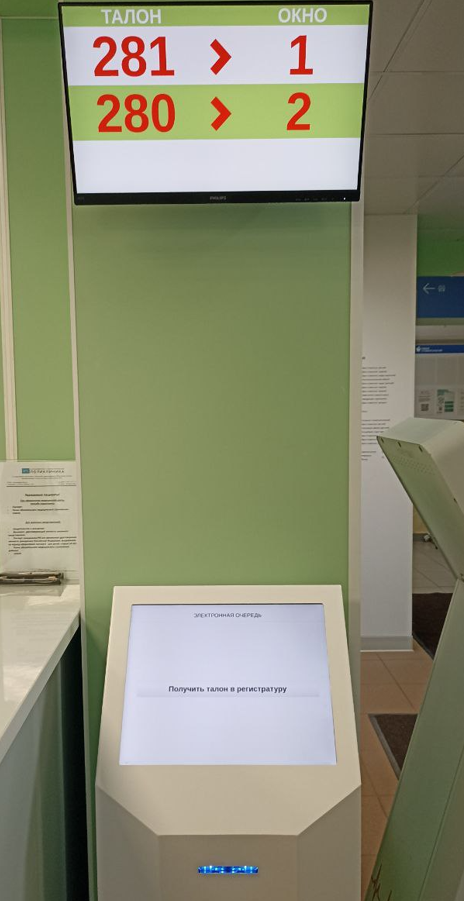 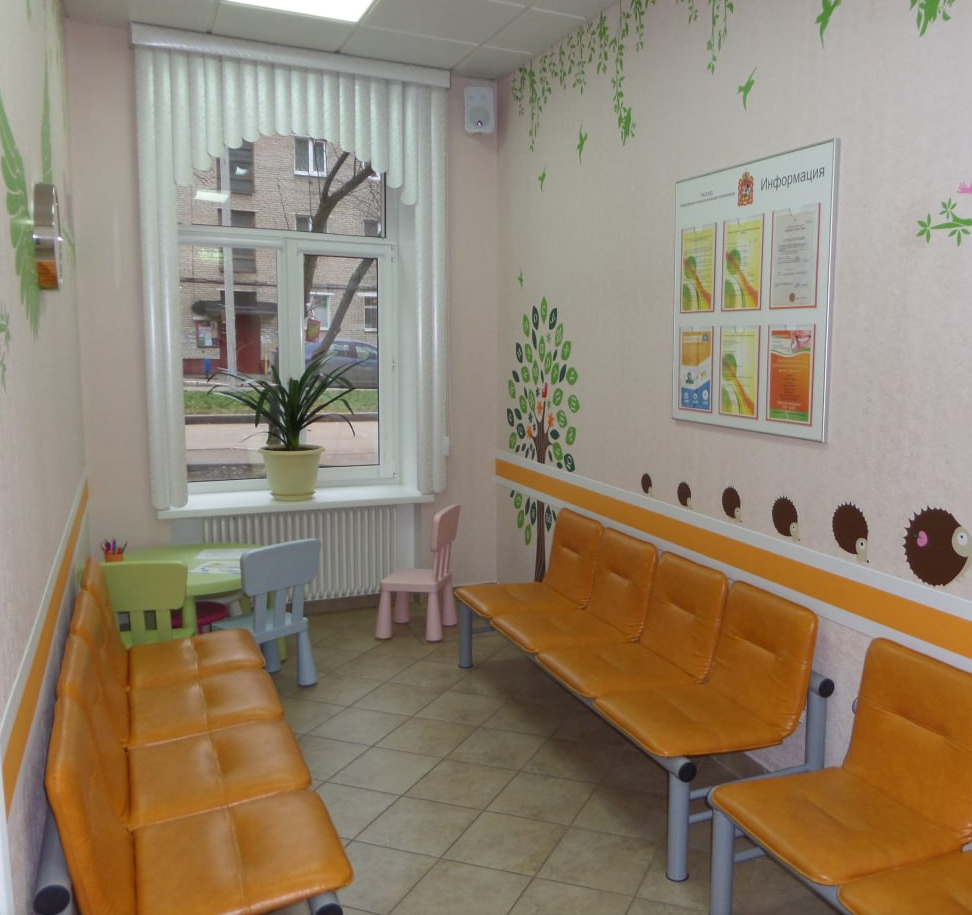 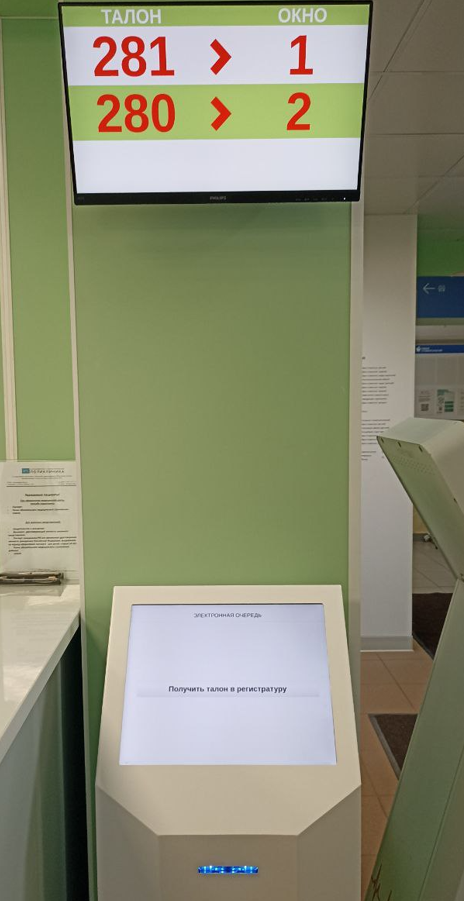 Домодедовская городская стоматологическая поликлиника
Балашихинская стоматологическая поликлиника № 1
‹#›
Королёвская  стоматологическая поликлиника
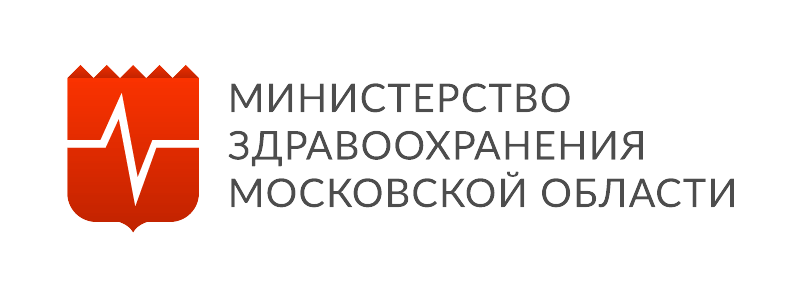 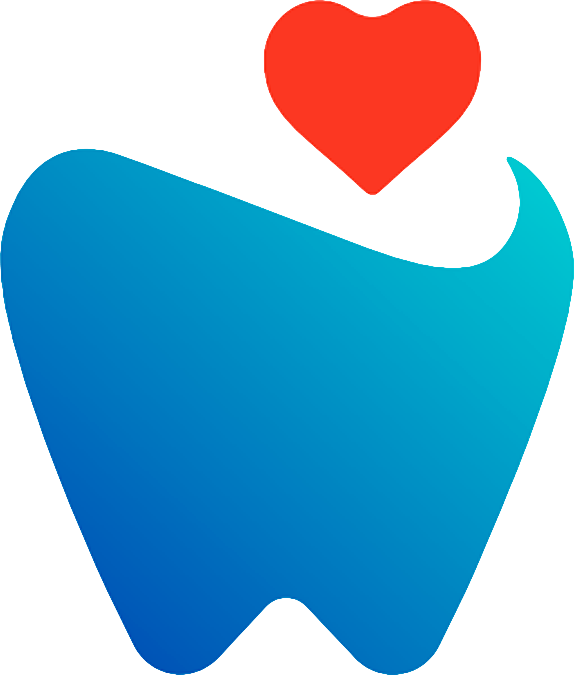 УРОВНИ СТОМАТОЛОГИЧЕСКОЙ СЛУЖБЫ МО
Московская областная стоматологическая поликлиника (МОСП)
Mercury
3 уровень
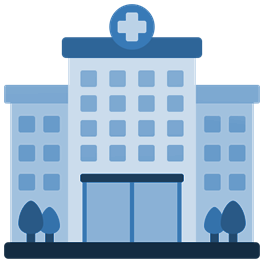 Venus
28  
стоматологических
поликлиник
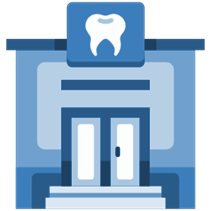 2 уровень
Jupiter
Кабинеты, отделения 
в составе 46 многопрофильных медорганизаций
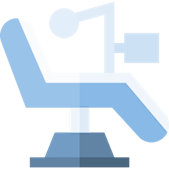 1 уровень
Saturn
Оказание стоматологической помощи с применением наркоза в условиях дневного стационара
Маршрутизация пациентов с сложными случаями
Организационно- методическая работа
Критерии 
МО 3 уровня
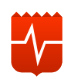 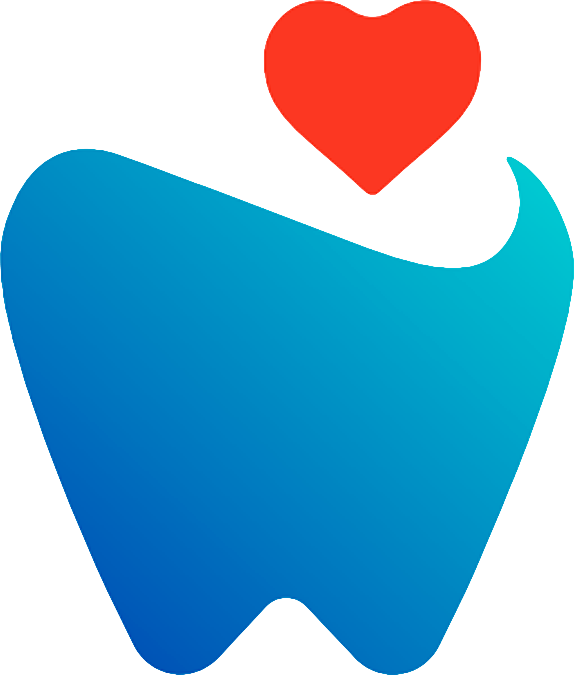 ИНСТРУМЕНТ ПО ПОДГОТОВКЕ И РЕАЛИЗАЦИИ ПРОЕКТА
МАТРИЦА SWOT-АНАЛИЗА
Приложение 3
ОТРИЦАТЕЛЬНЫЕ СТОРОНЫ
ПОЛОЖИТЕЛЬНЫЕ СТОРОНЫ
S
W
Широкий спектр оказываемых услуг (некоторые услуги не входят в ОМС в Москве)
Высококвалифицированные кадры
Средний уровень заработной платы выше чем у др. специалистов
Заработная плата врачей зависит от коммерческой деятельности
Высокая исполнительская дисциплина
Есть возможность реализовывать мероприятия совместно с другими проектами (Выявление ЗНО на раннеей стадии по результатам проведения онкоскрининга полости рта)
Конкуренция от частных компаний
Низкий уровень информированности населения 
Недоверие населения к уровню услуг в государственных стоматологических поликлиник
Высокий износ оборудования
Текучесть кадров в коммерческие организации 
Дефицит кадров согласно федеральным нормативам
ВНУТРЕННИЕ ФАКТОРЫ
СИЛЬНЫЕ СТОРОНЫ
(STRENGTHS)
СЛАБЫЕ СТОРОНЫ
(WEAKNESS)
O
T
Рациональное использование производственных площадей освободившихся вследствии централизации зуботехнических лабораторий (открытие дополнительных кабинетов)
Ускорение внедрения новой техники и технологий путем обновления основных фондов
Достаточно развитая инфраструктура для создания электронных образов медицинских документов существующих сейчас только на бумажном носителе
Контроль пересечения потоков ОМС и ПДД
Ухудшение эпидемиологической обстановки
Низкий уровень импортозамещения
Инфляция
Высокие закупочные цены на стоматологическое оборудование
ВНЕШНИЕ ФАКТОРЫ
ВОЗМОЖНОСТИ
(OPPORTUNITIES)
УГРОЗЫ
(THREATS)
‹#›